Влияние музыки на формирование микроклимата в детском коллективе
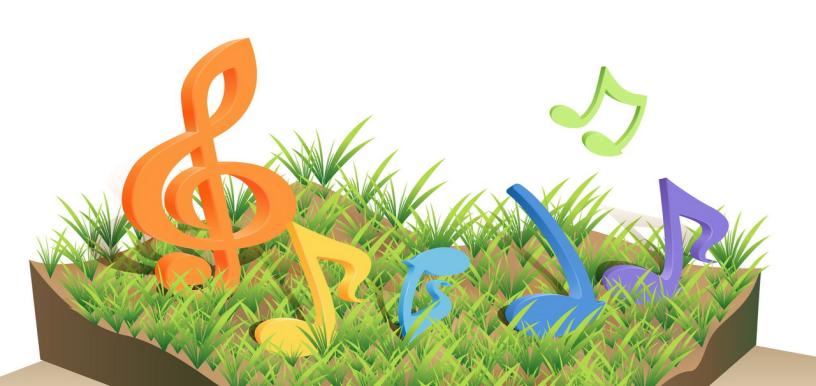 Презентация подготовлена 
музыкальными руководителями:
Ламысова Е.Н., Хачатрян Л.И.
Понятие социально-психологического климата
Социальный климат
Определяется тем, насколько в данном коллективе осознанны цели и задачи деятельности, насколько здесь гарантированно соблюдение всех прав и обязанностей его членов.
Моральный климат
Определяется тем, какие моральные ценности в данном коллективе являются принятыми.
Психологический климат
Это неофициальные отношения, которые складываются между людьми, находящимися в непосредственном контакте друг с другом. То есть, психологический климат - это микроклимат, зона действия которого значительно локальнее морального и социального.
Характеристики  благоприятного социально-психологического климата:
Принципы сотрудничества, взаимной помощи, доброжелательности
Нормы справедливого и уважительного отношения ко всем его членам коллектива
Преобладание одобрения и поддержки, критика высказывается с добрыми пожеланиями
Способы формирования и поддержания благоприятного психологического климата в детском коллективе:
- необходимо ставить цели и создавать условия для организации совместной деятельности детей, информировать их о ходе реализации совместных задач, поощрять активность, инициативу, креативность;- находить общие интересы, которые объединили бы детей и на их основе организовывать общие дела;- формировать традиции группы;- создавать ситуации коллективного сопереживания значимых событий, стремление к эмоциональному включению в жизнь группы каждого ребенка.
Совместная музыкальная деятельность
Музыкальные игры учат:
и формируют:
Коммуникативные игры
Дети учатся действовать в коллективе, подчиняться общим требованиям. Наличие правил и требование их соблюдения, частая сменяемость водящих ставят участников игры в положение равноправных партнеров, что способствует укреплению эмоциональных контактов между детьми.
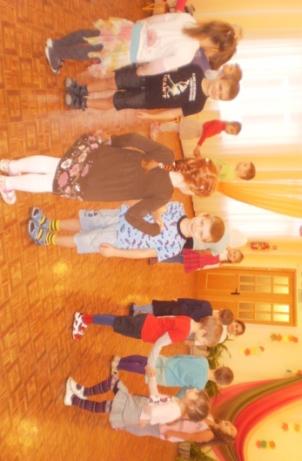 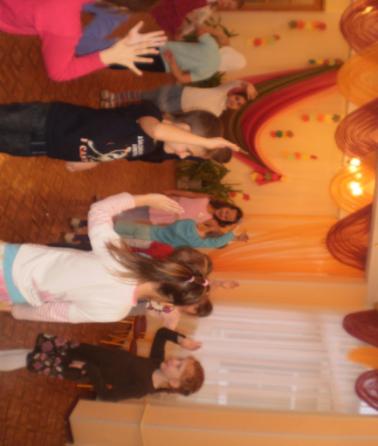 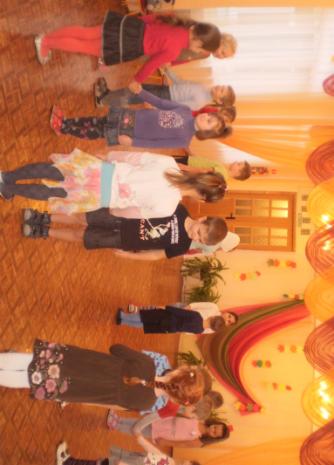 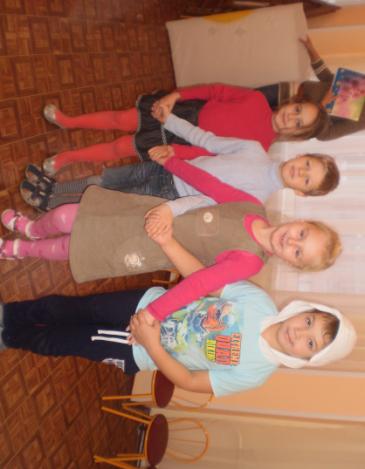 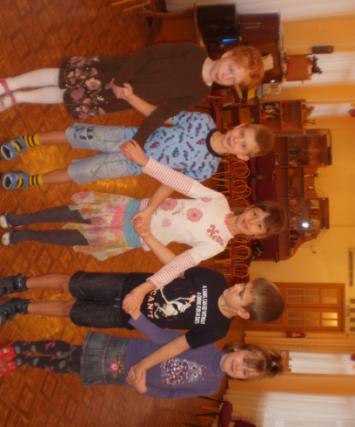 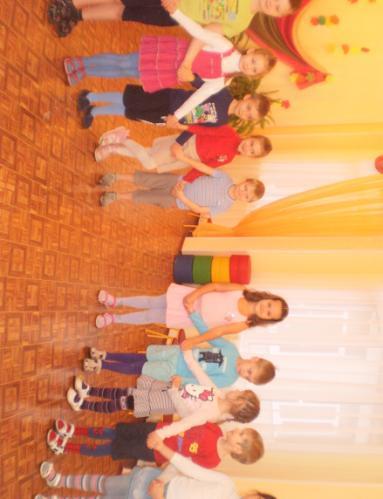 Хороводы и хороводные игры
Они развивают чувство ритма и музыкального слуха, способствуют совершенствованию двигательных навыков, располагают детей друг к другу, раскрепощают их, учат детей действовать вместе, сотрудничать.
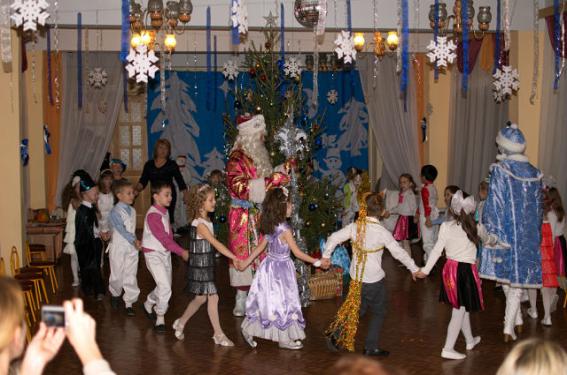 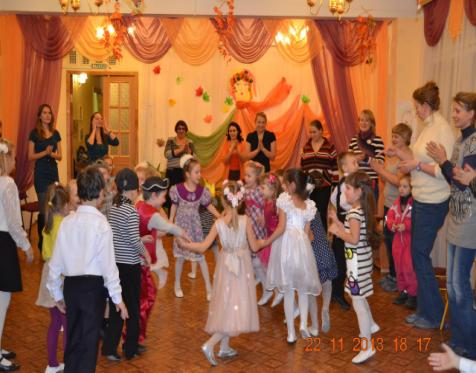 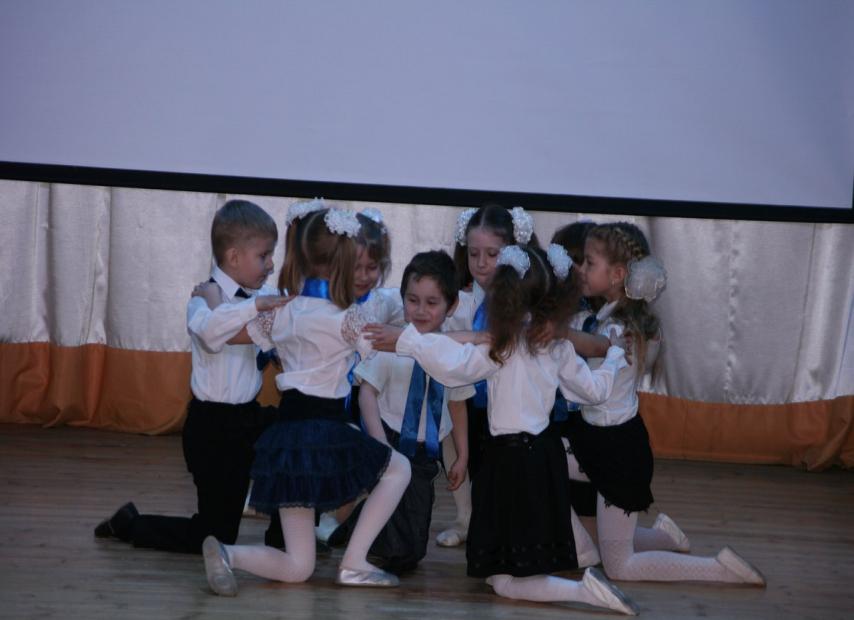 Задачи
Музыкально-ритмические движения (танец)
Танец - есть та форма обучения, которая является и комфортной, интересной и дающей возможность самовыражения.
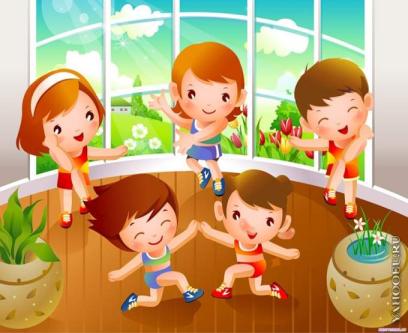 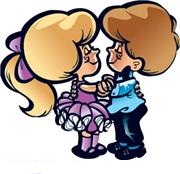 Осваивая танцевальные композиции, дети  стремятся  ориентироваться в пространстве, взаимодействовать друг с другом, импровизировать.
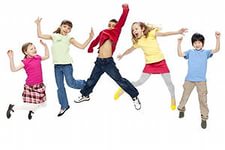 Развивается произвольность движений, невербальные коммуникативные способности
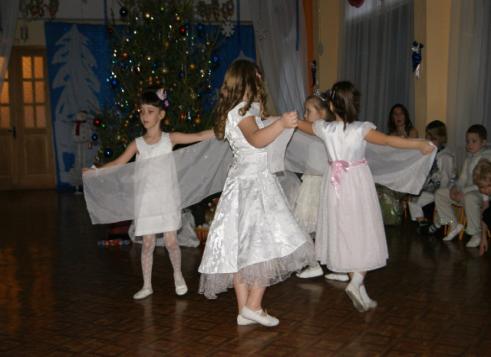 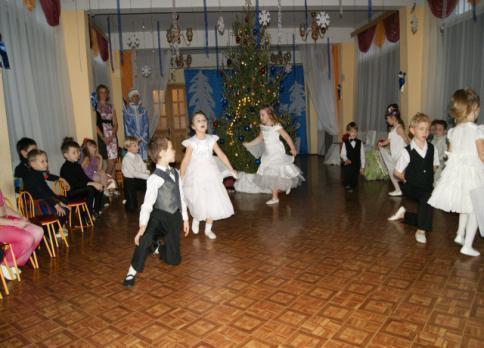 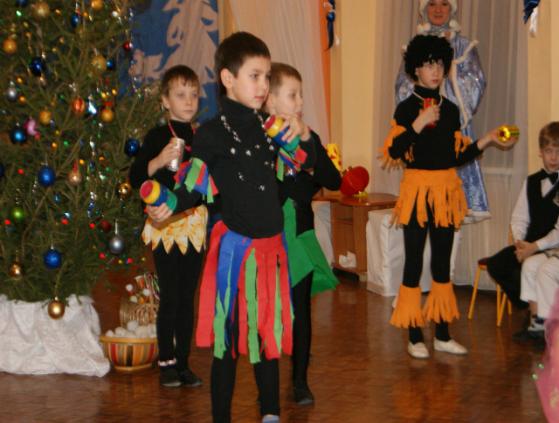 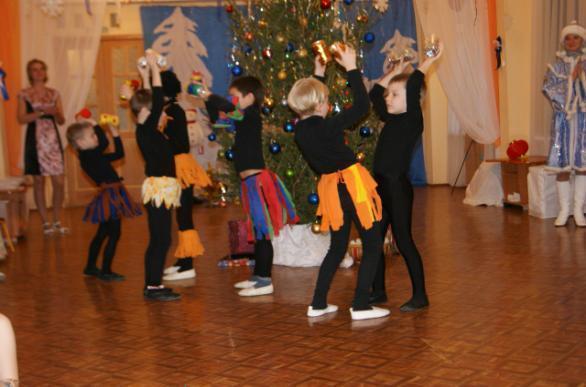 Спасибо за внимание